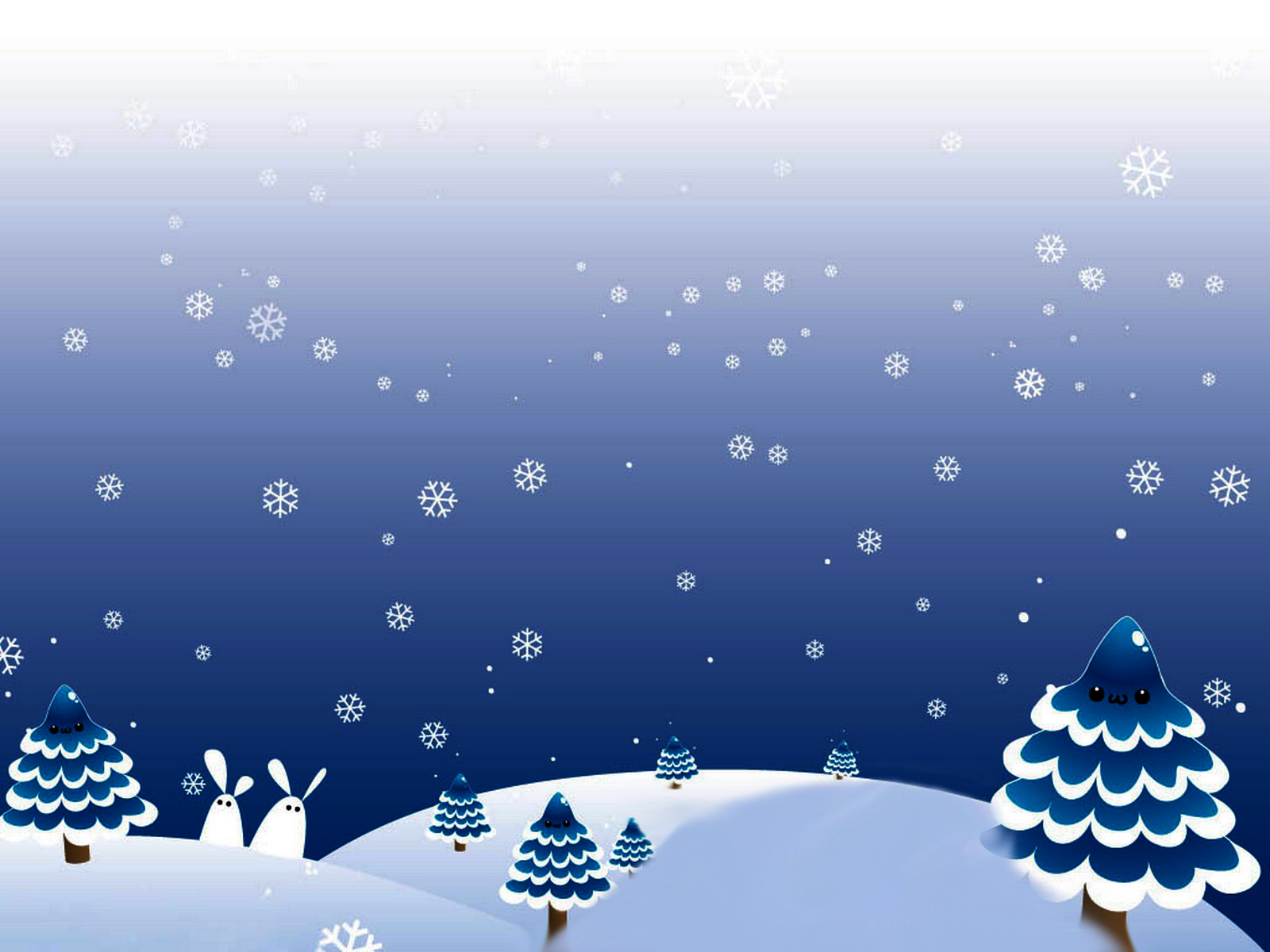 dans
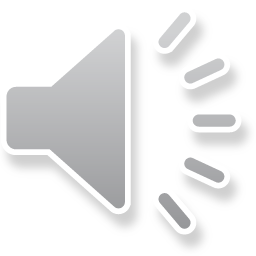 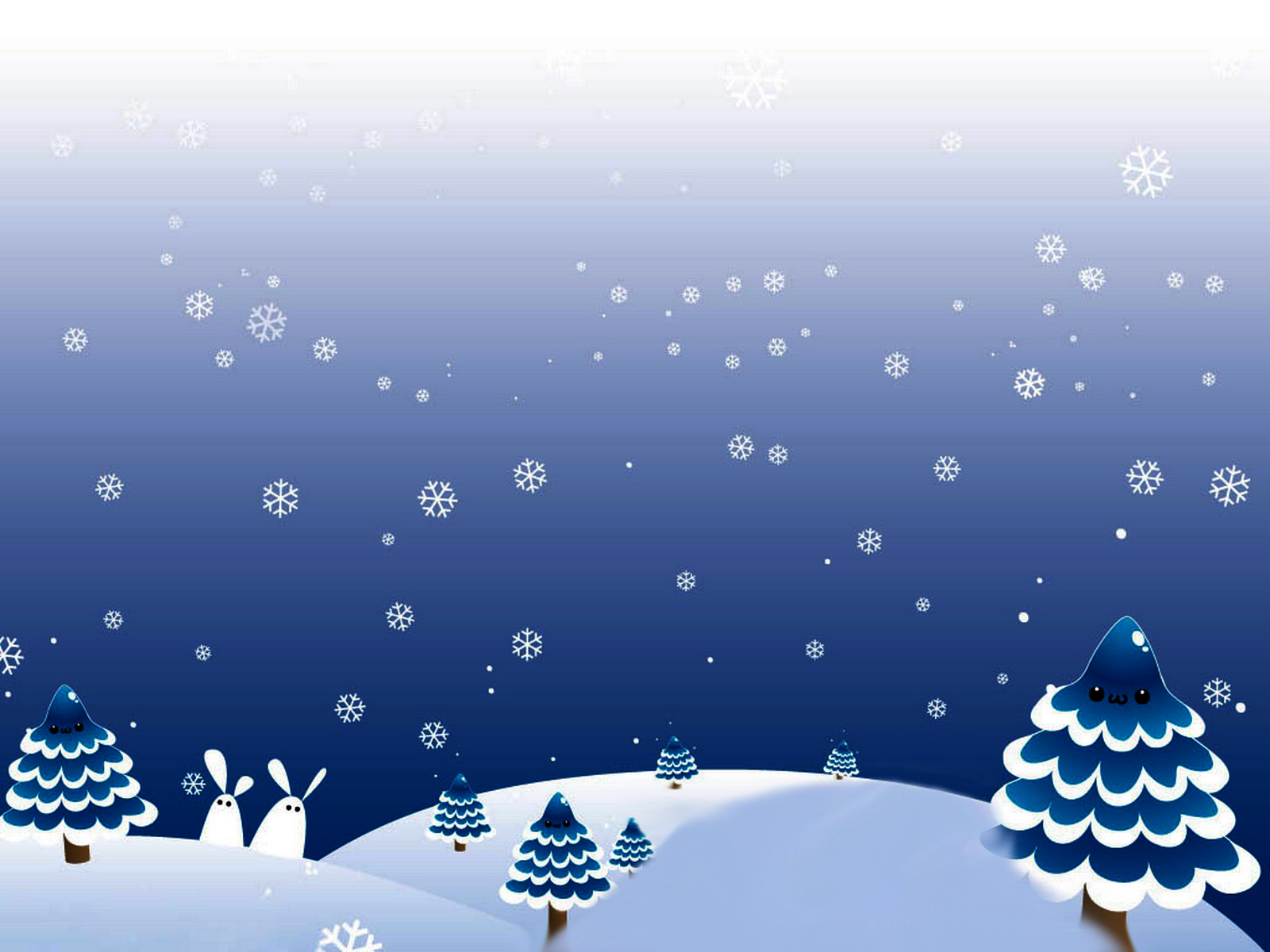 chez
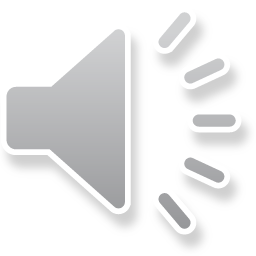 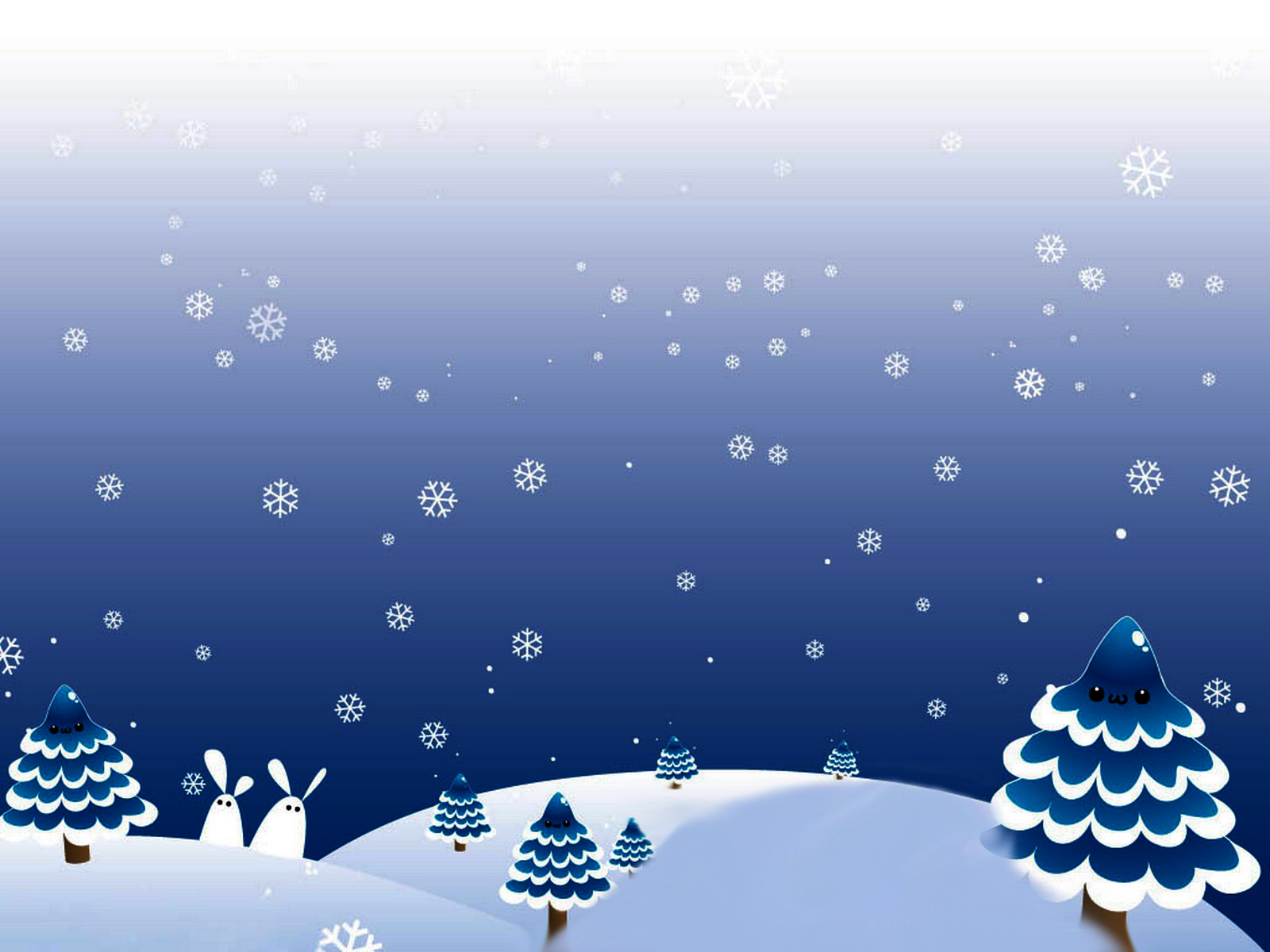 tu
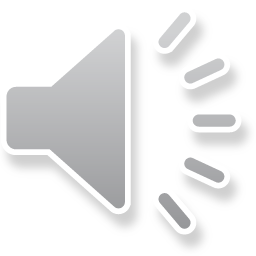 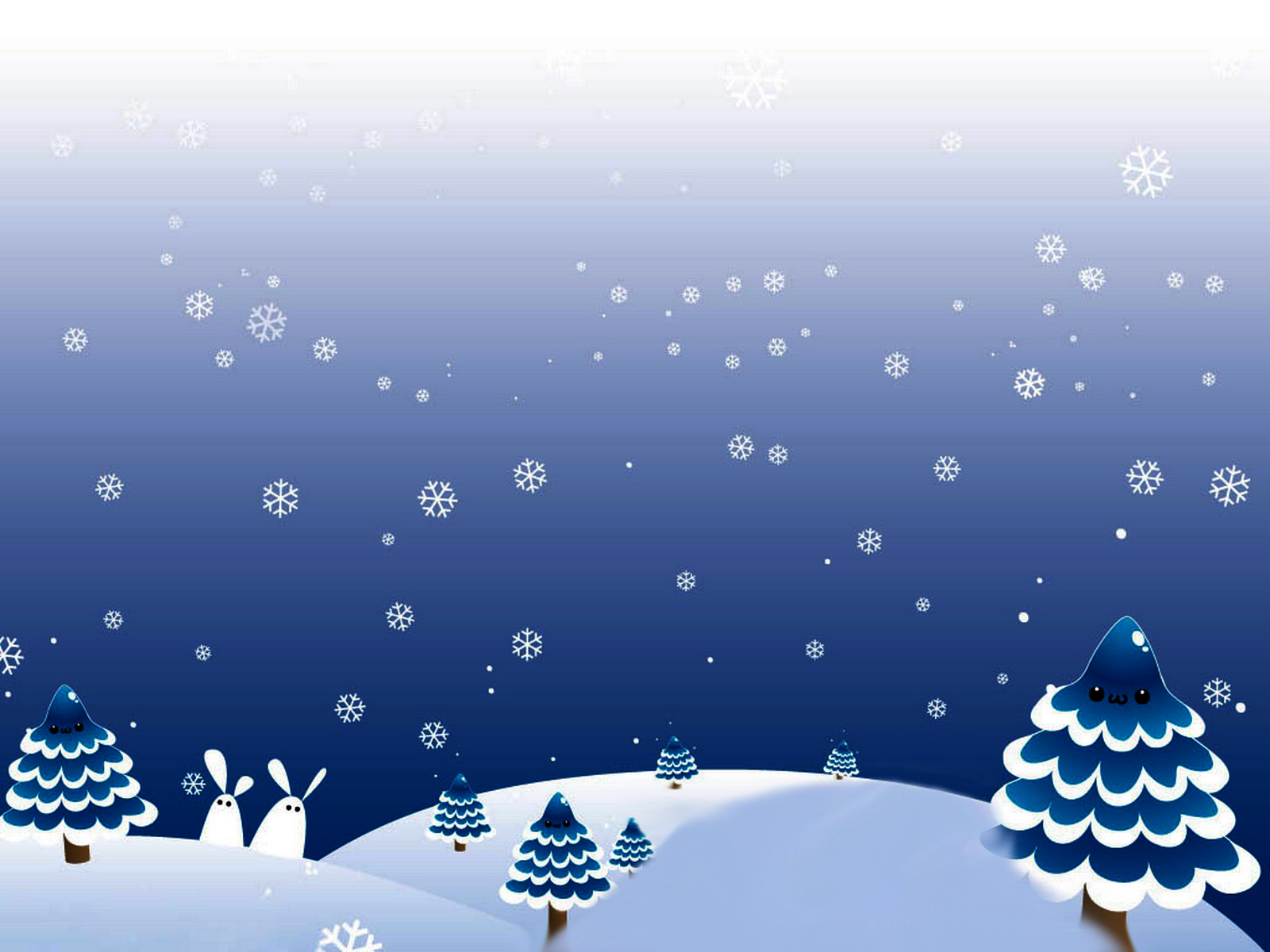 vais
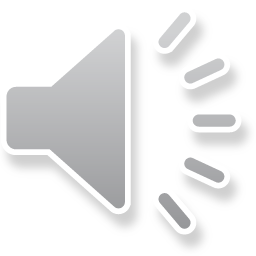 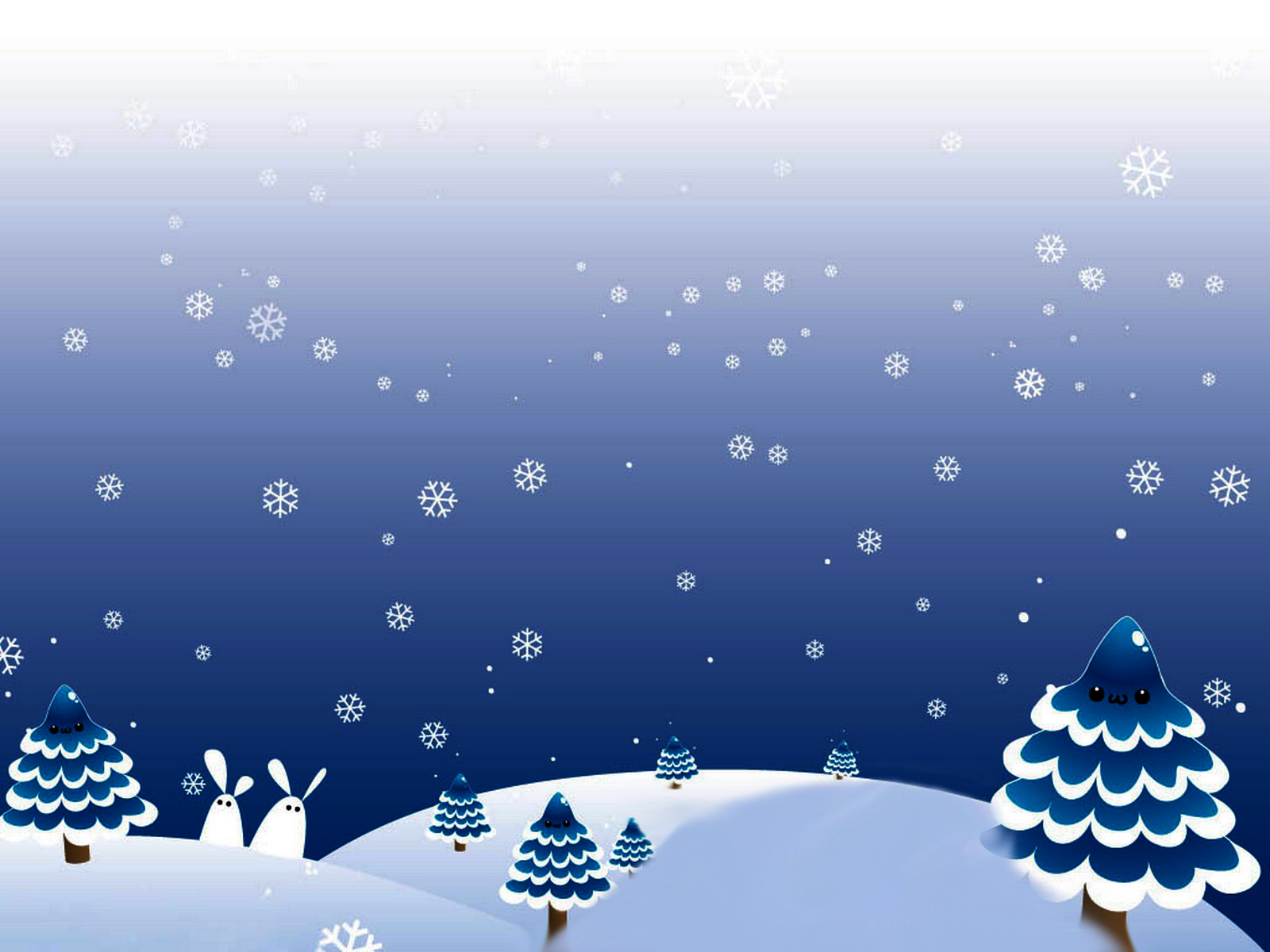 va
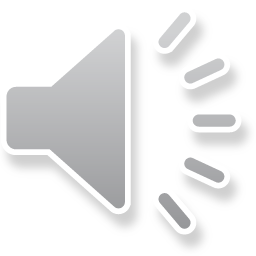 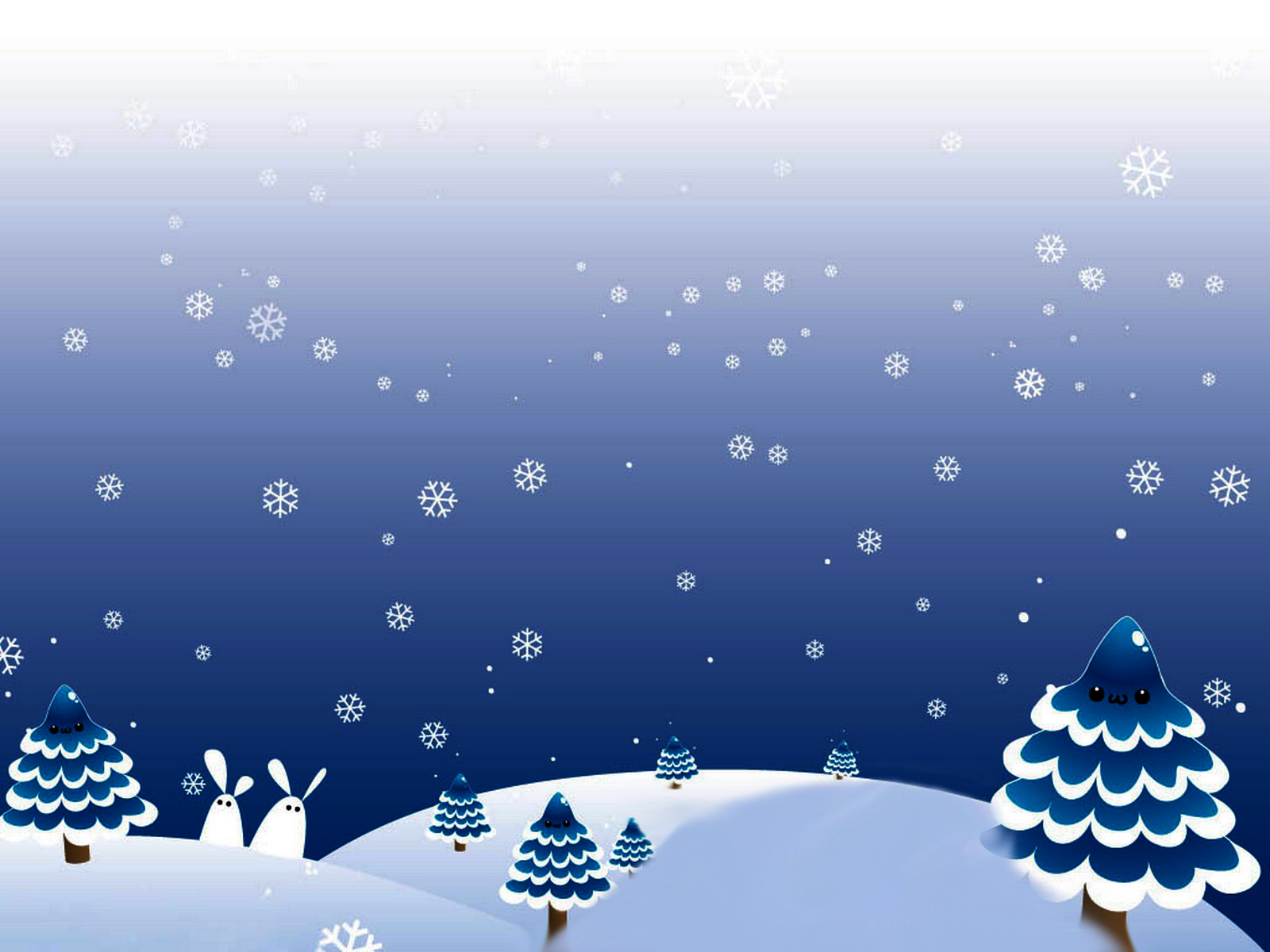 au
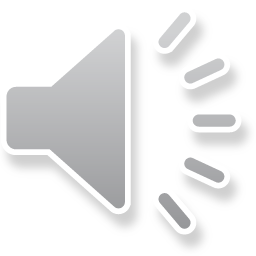 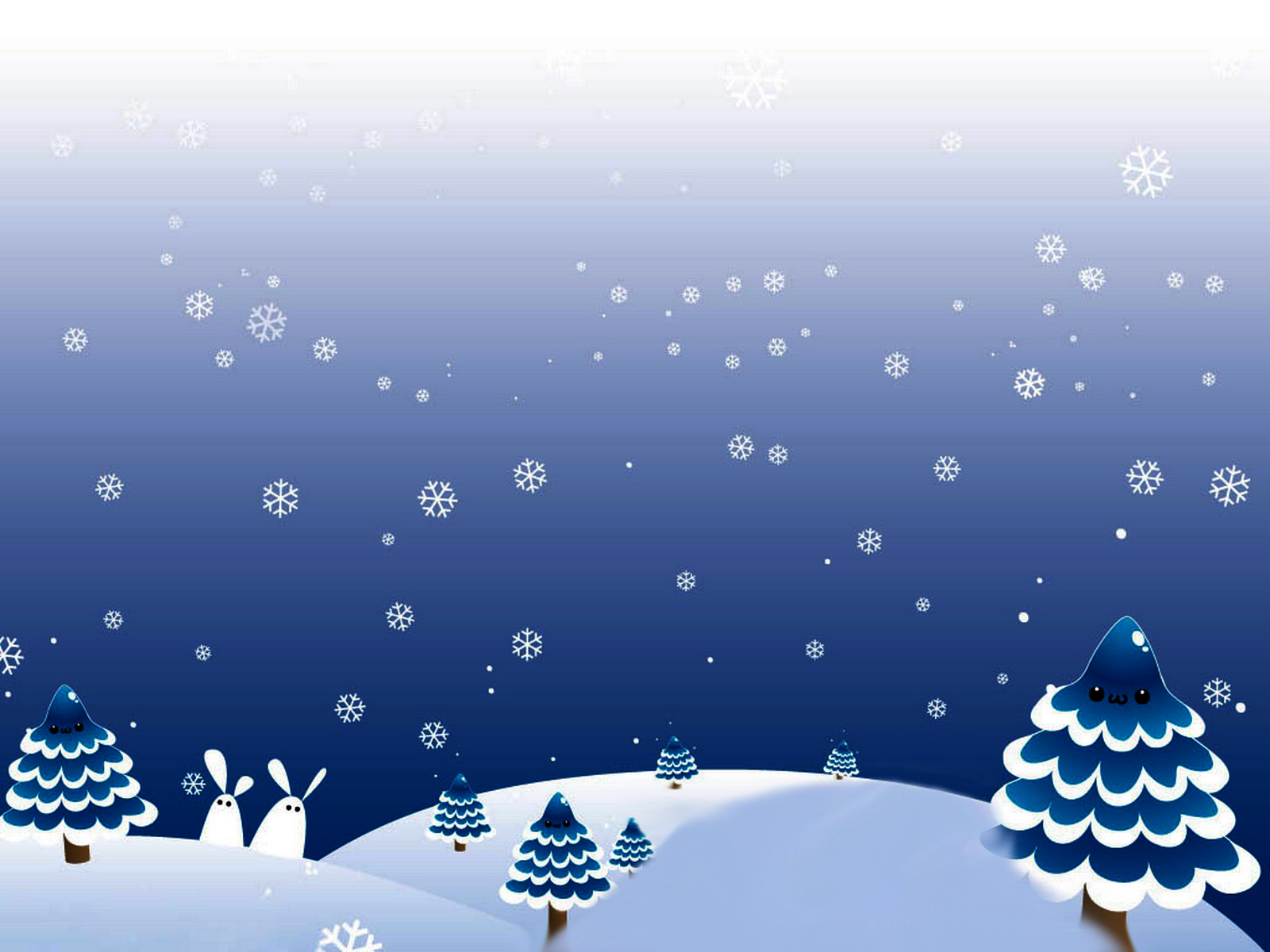 aime
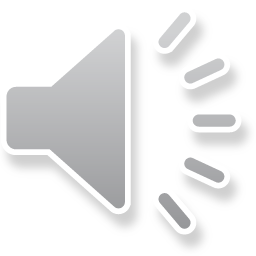 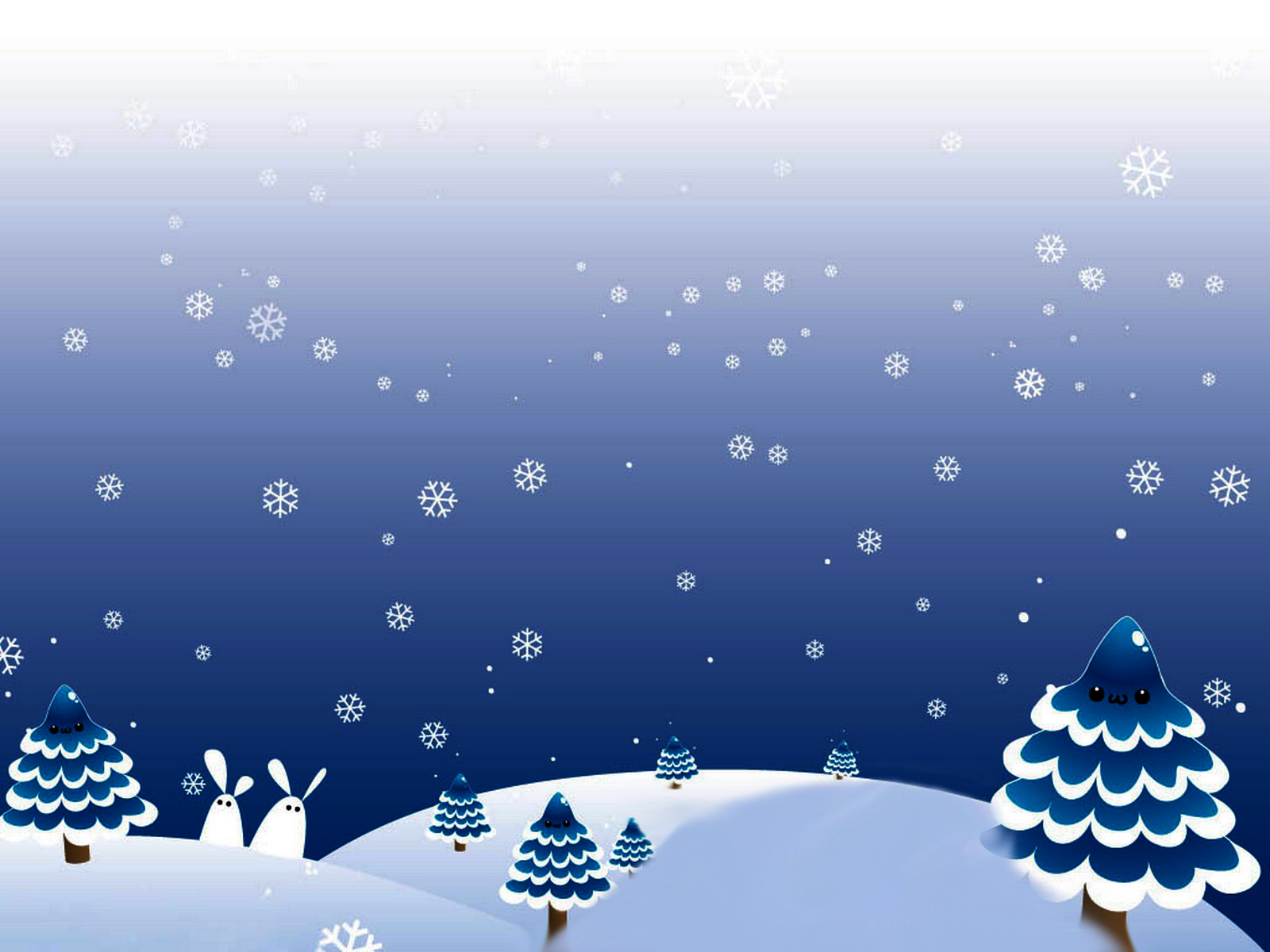 avec
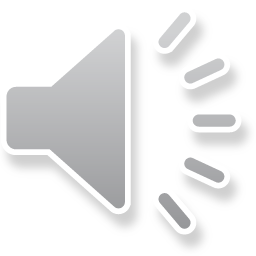 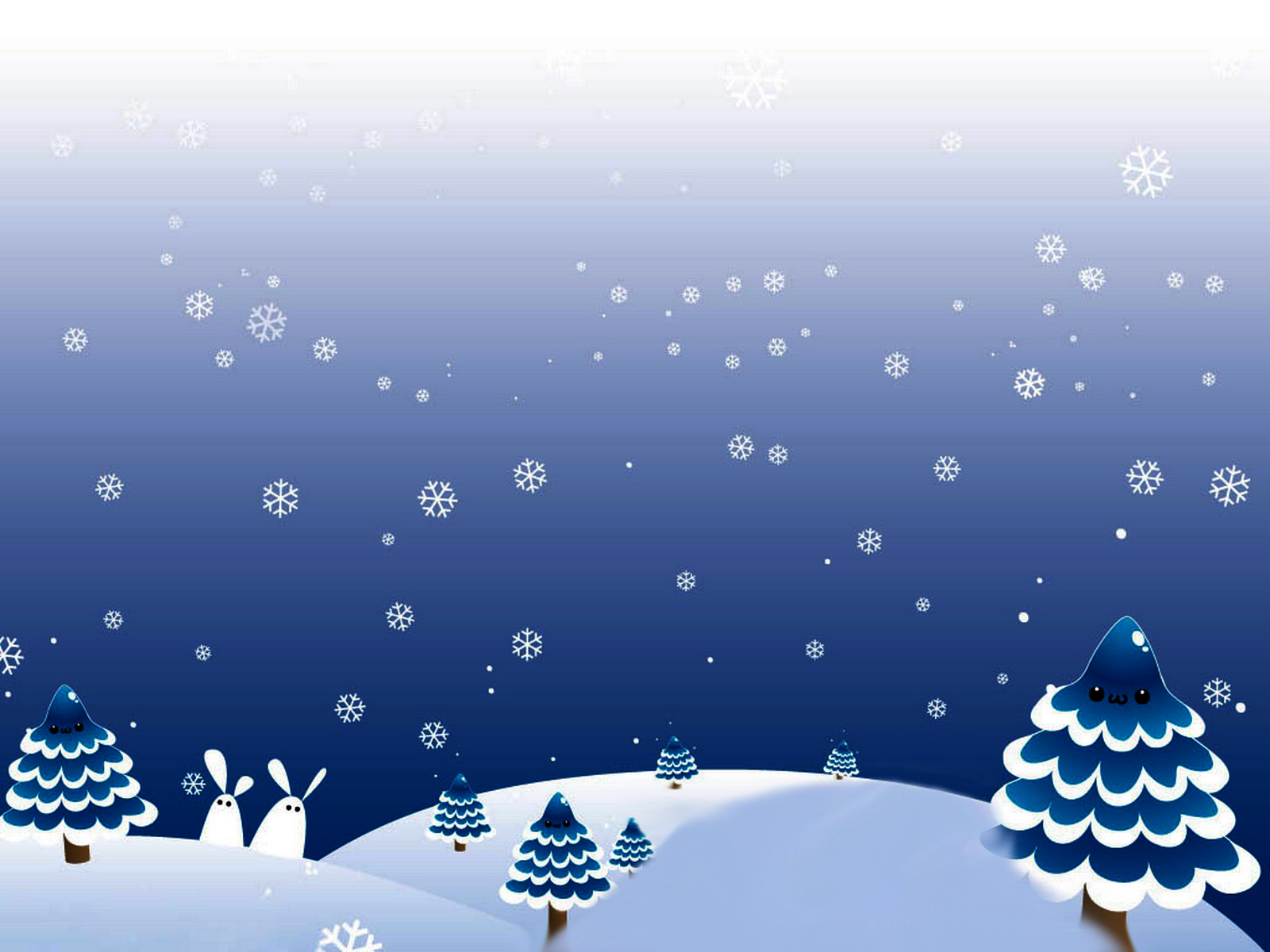 joue
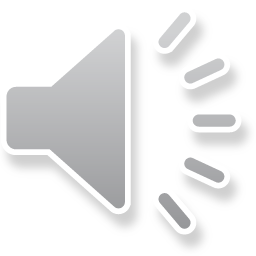 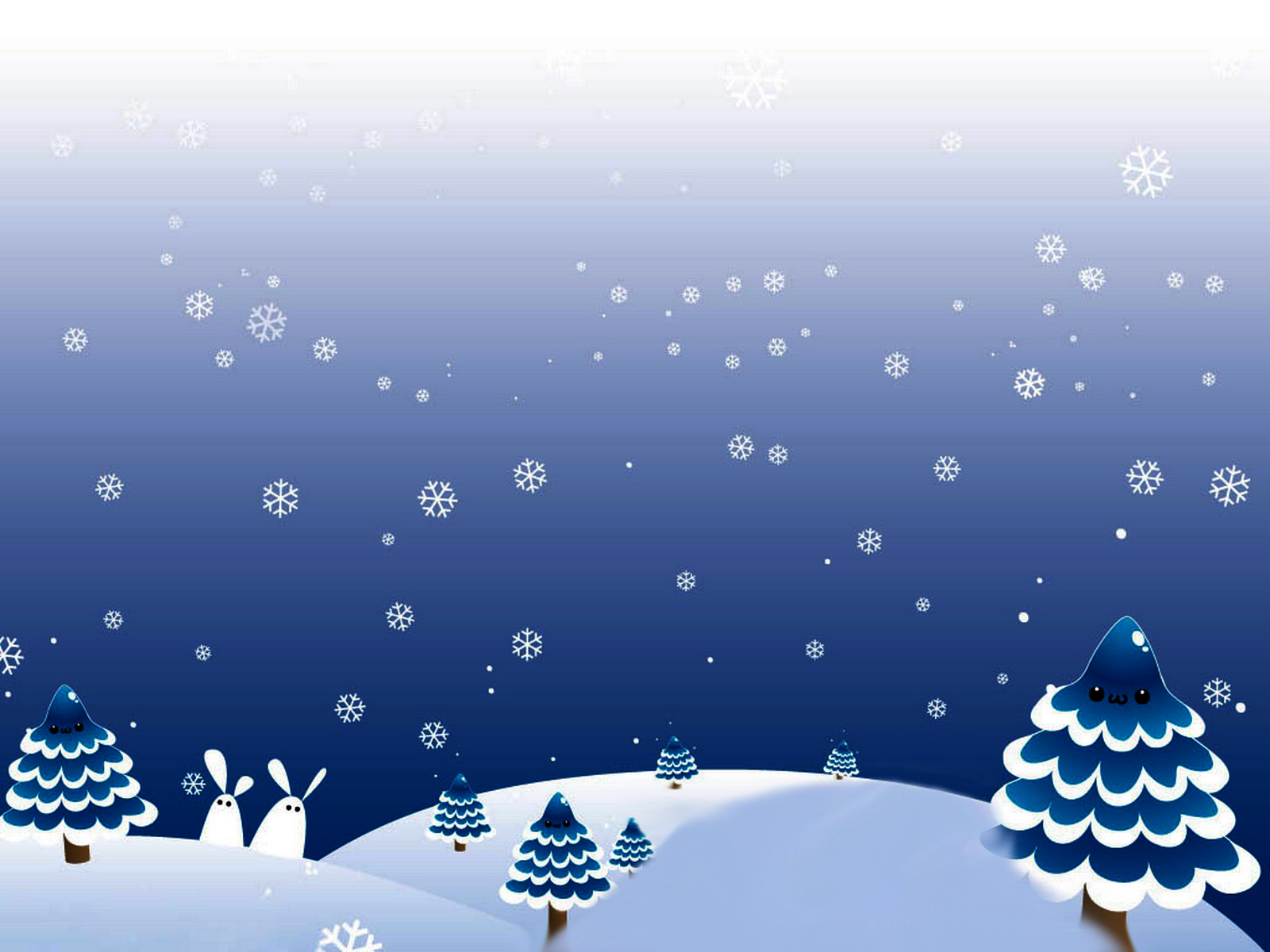 vais
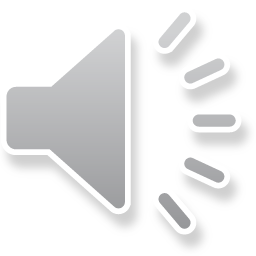 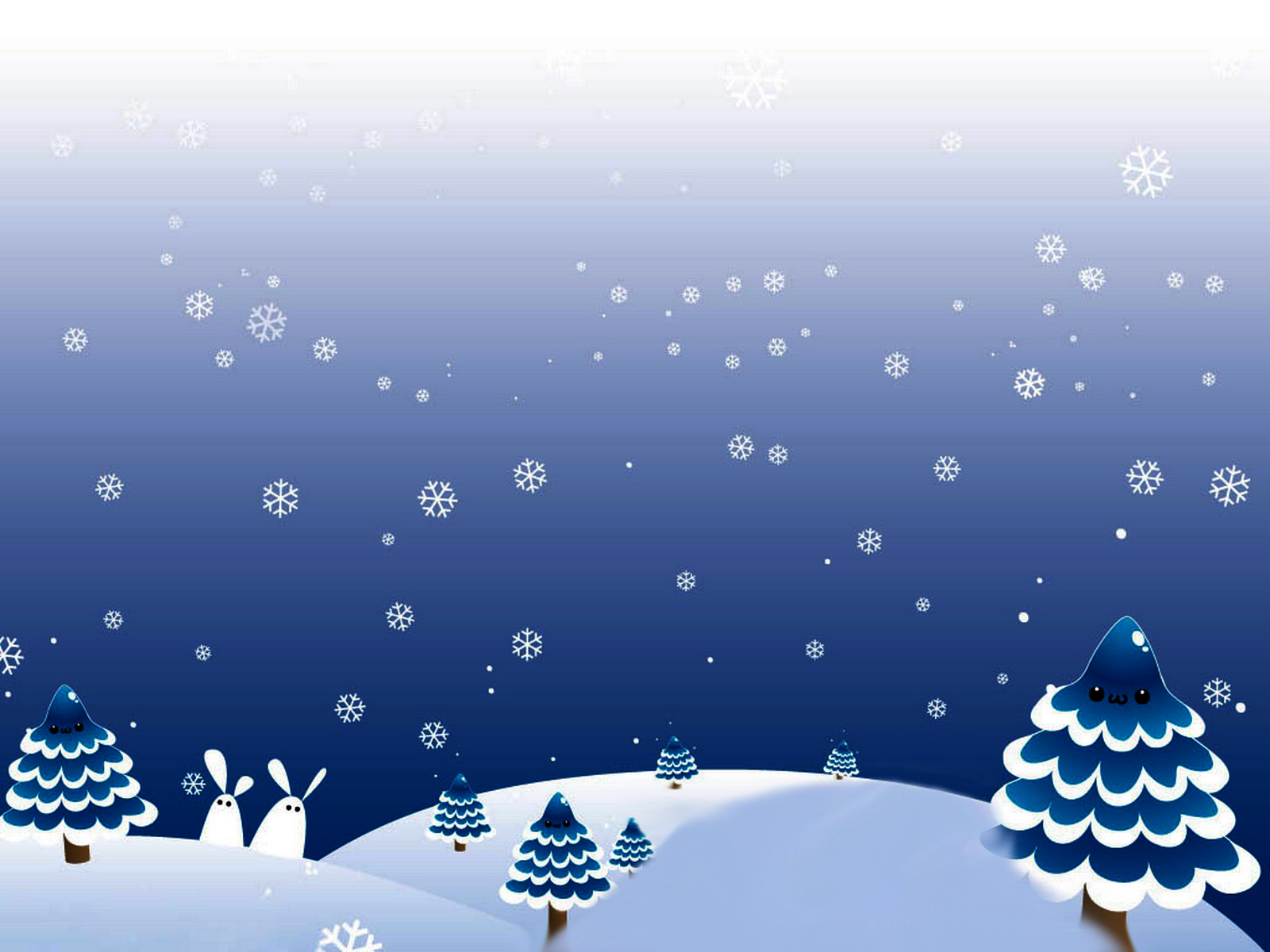 et
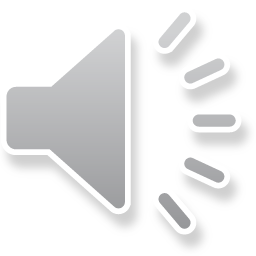 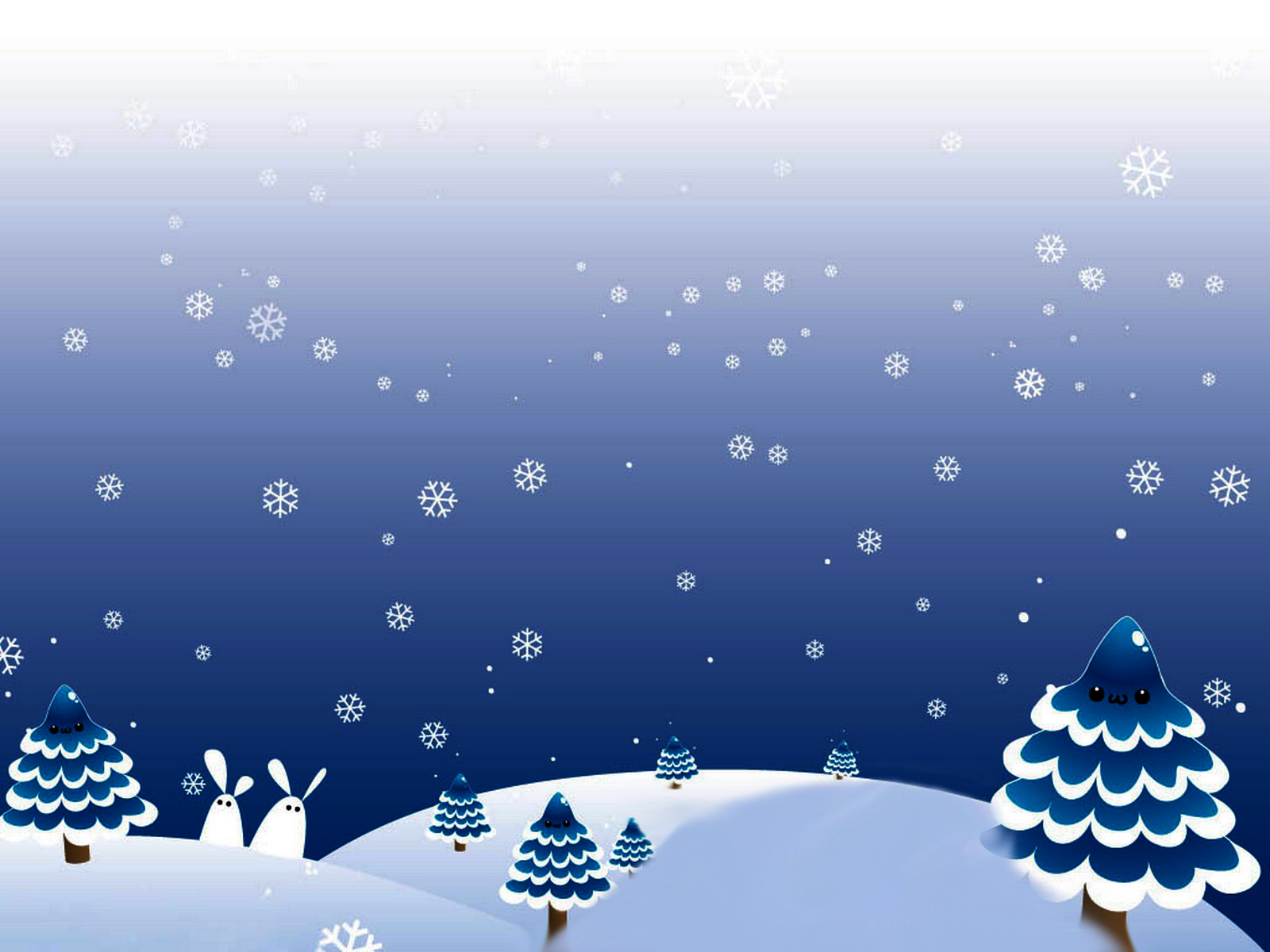 chez
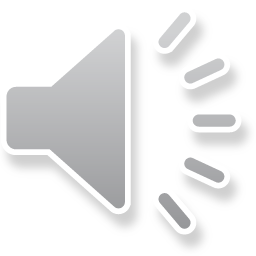 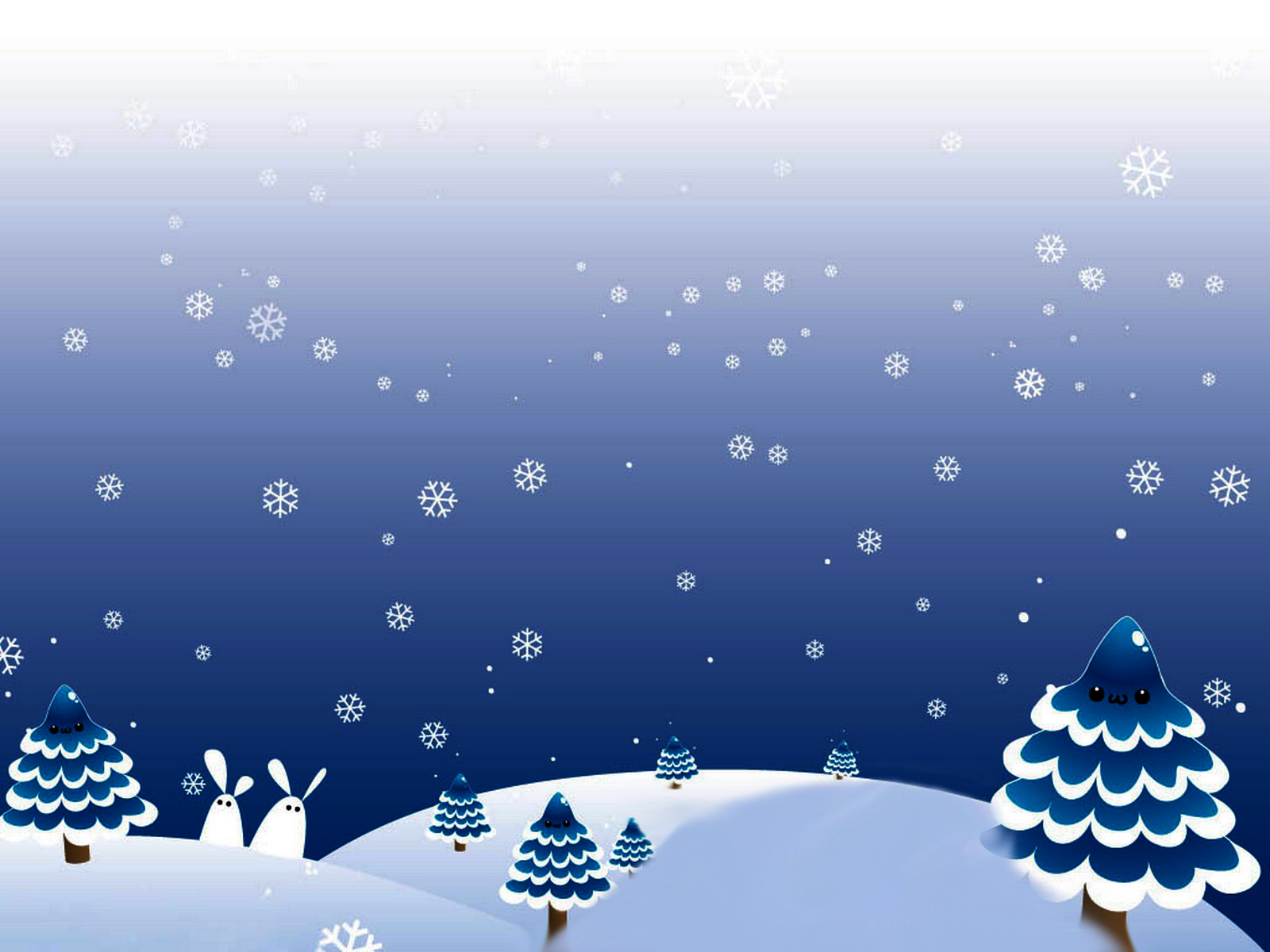 tu
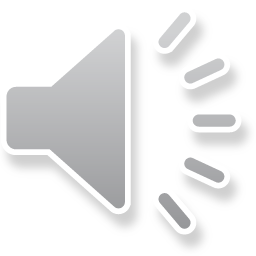 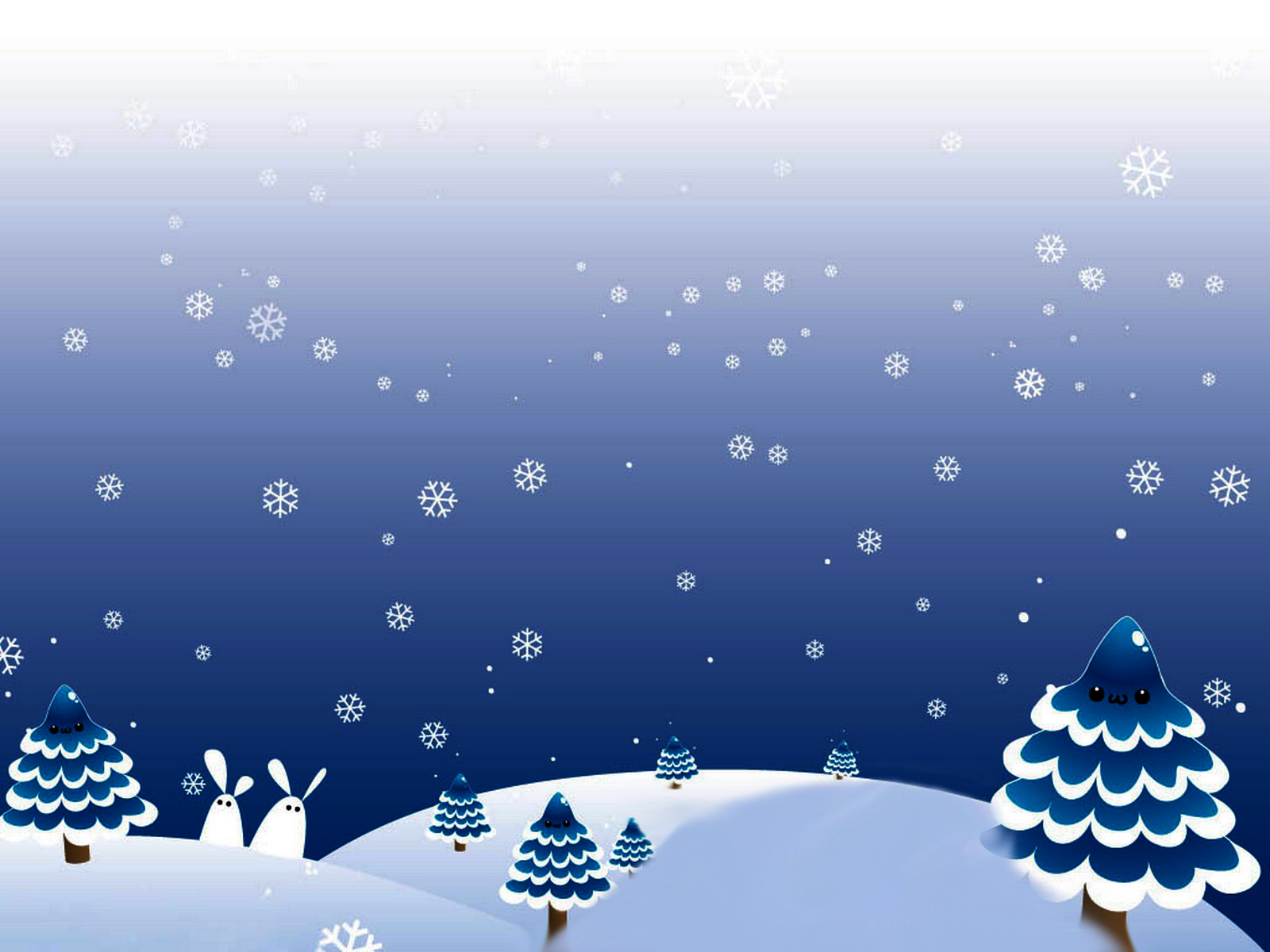 jouer
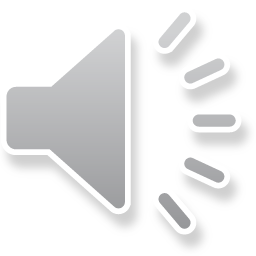 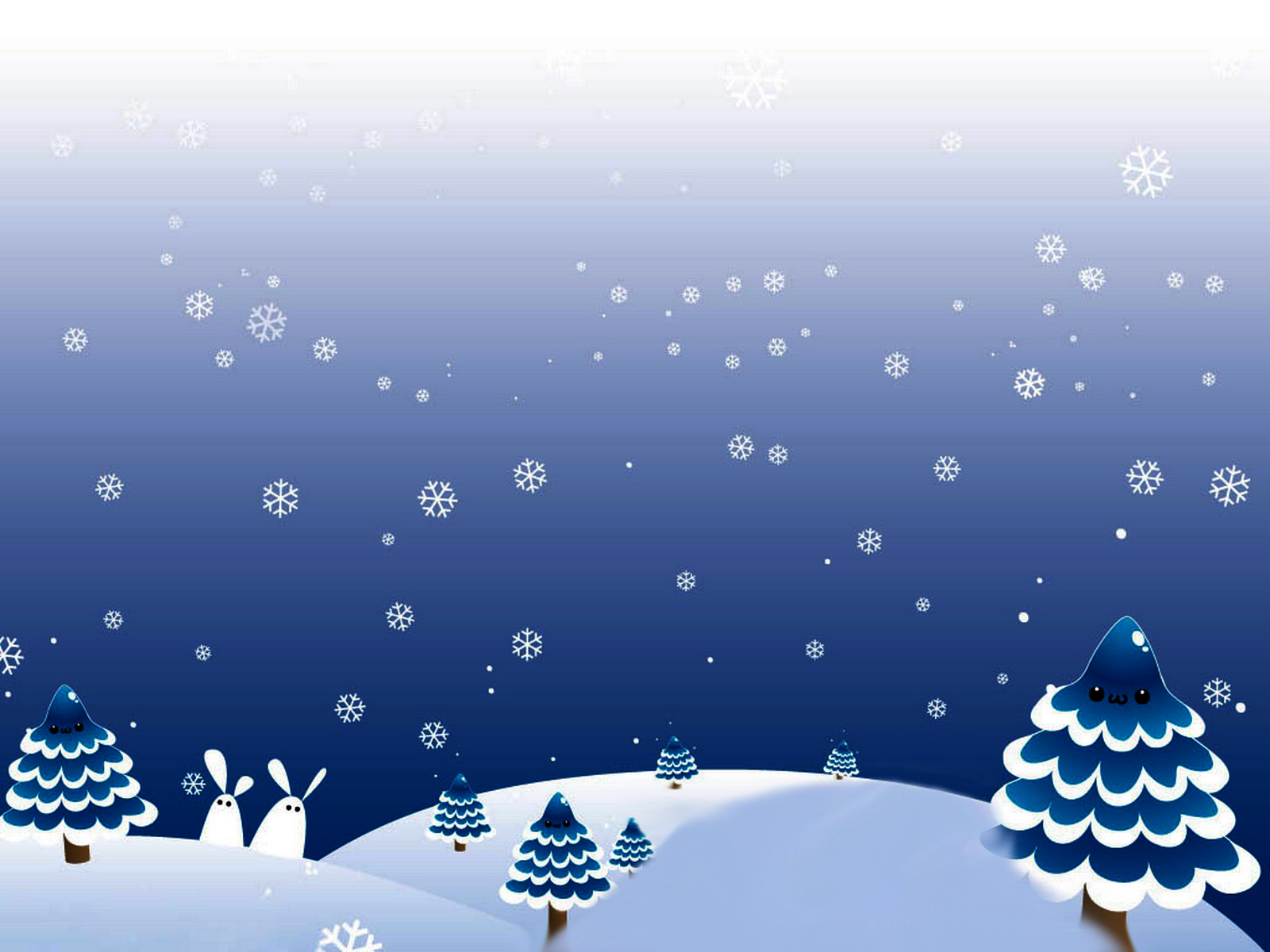 au
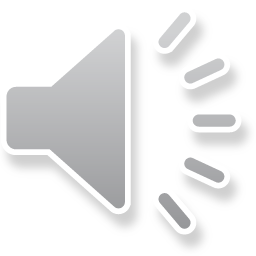 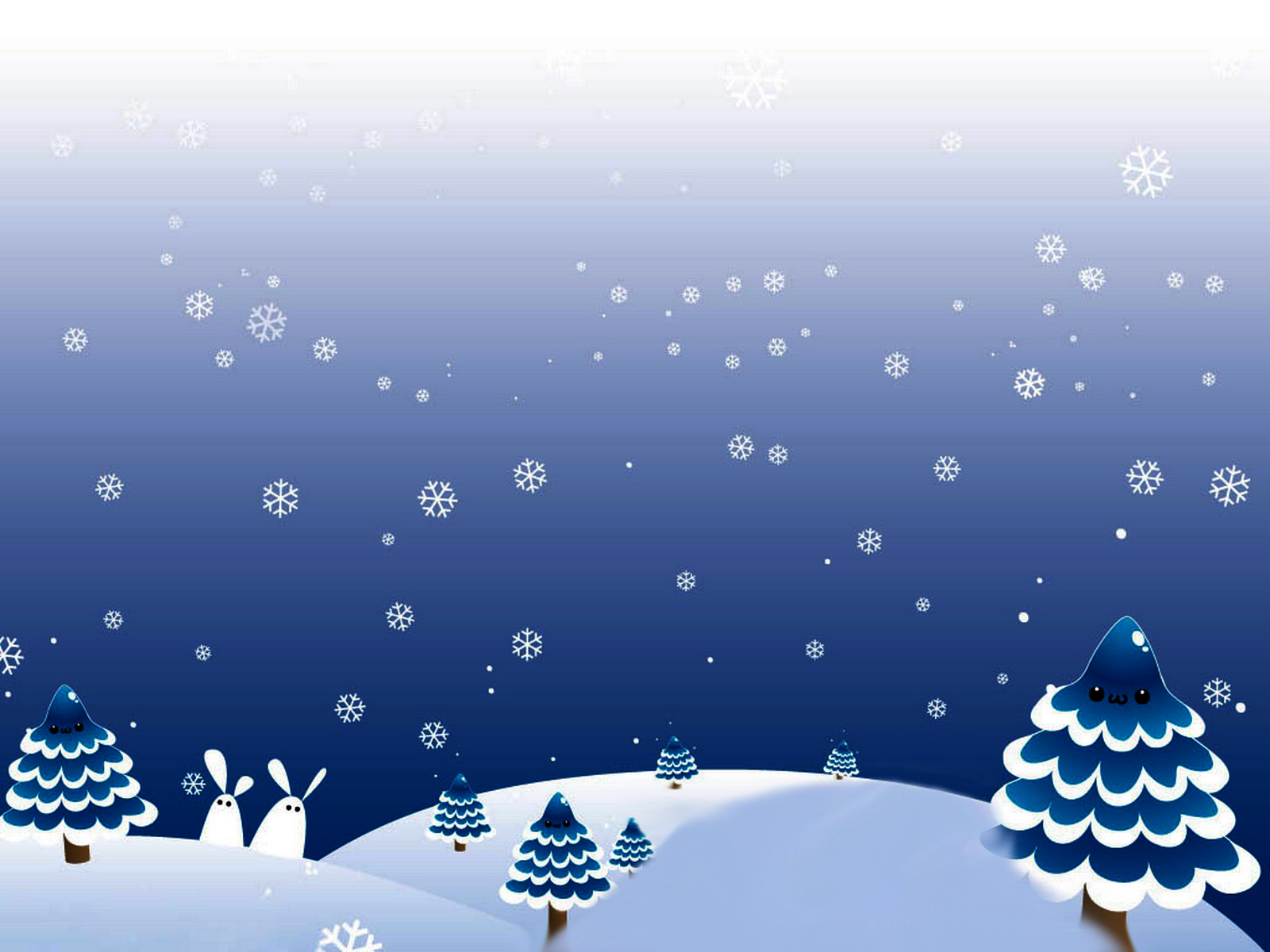 va
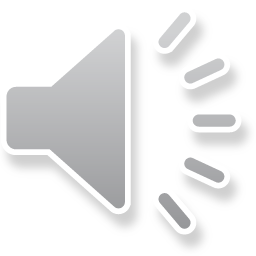 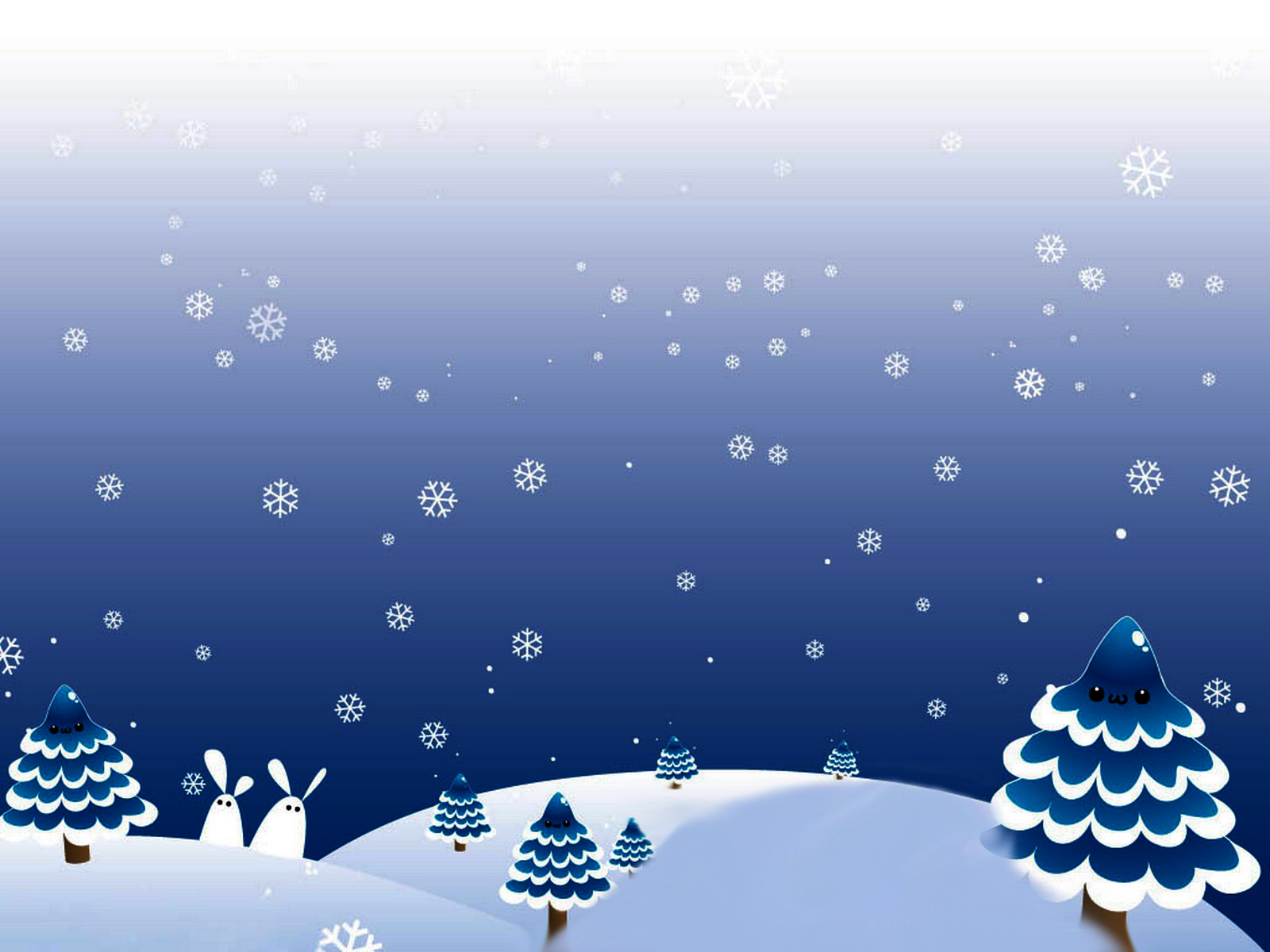 avec
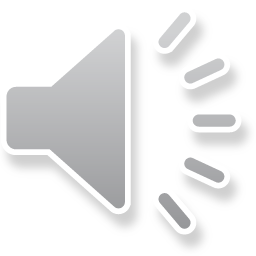 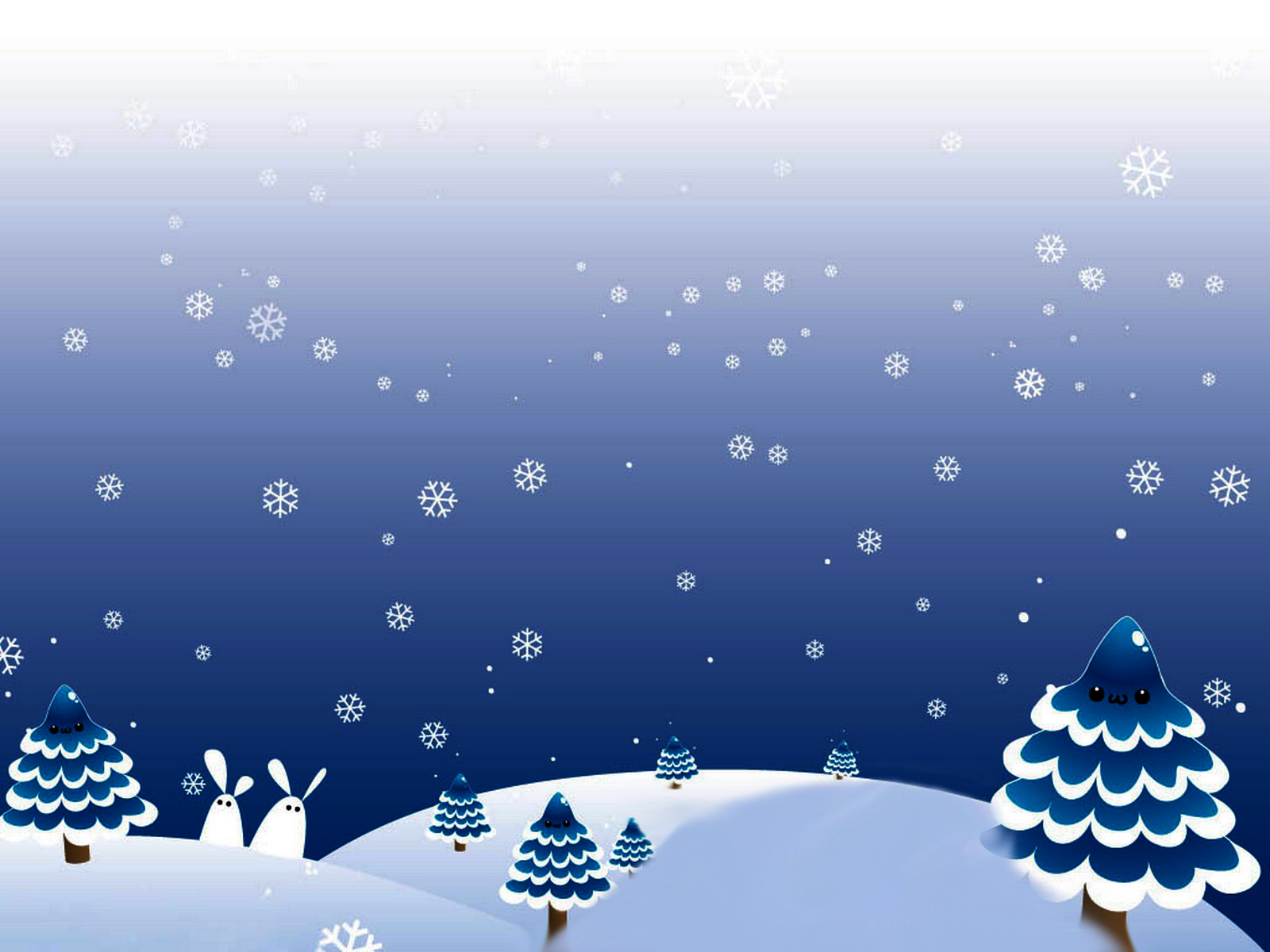 dans
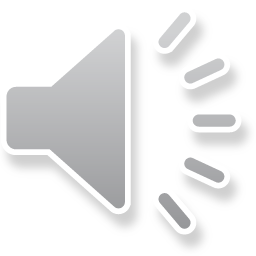 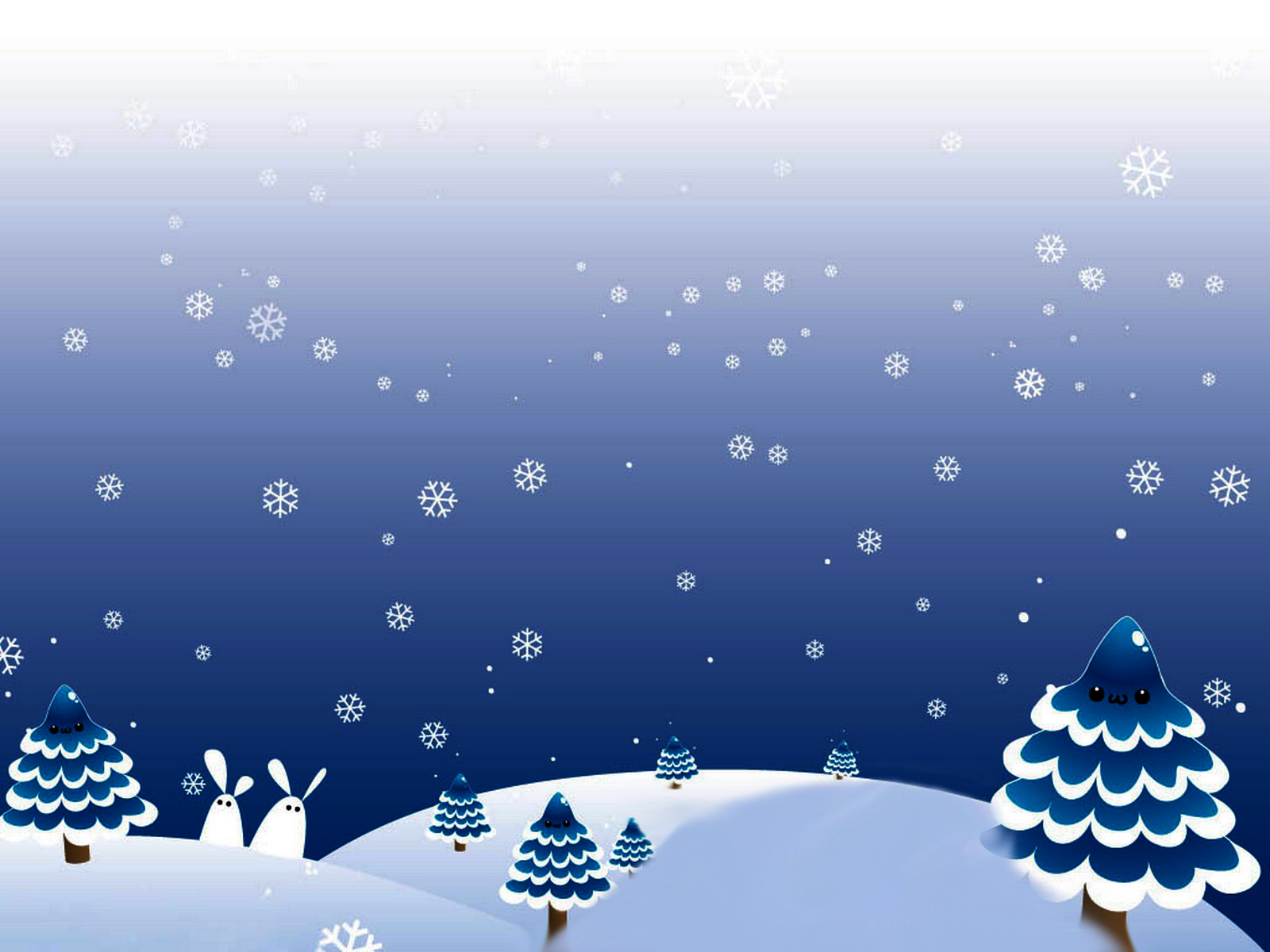 est
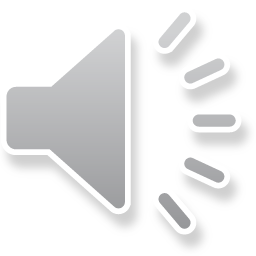